EEA and Norway Grants – relevant Calls for Proposals
Magnar Ødelien, Programme Director, Innovation Norway
Objectives of the EEA and Norway Grants
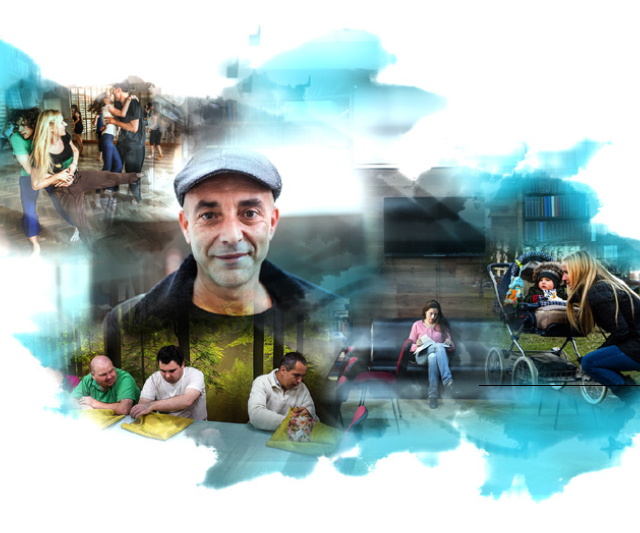 Contributing to reducing economic and social disparities in the European Economic Area
Strengthening relations between Norway, Iceland, Liechtenstein and the beneficiary countries
2017-2024: 2.8 billion EUR to programmes in 15 countries
Approx 350 mill. EUR to business programmes
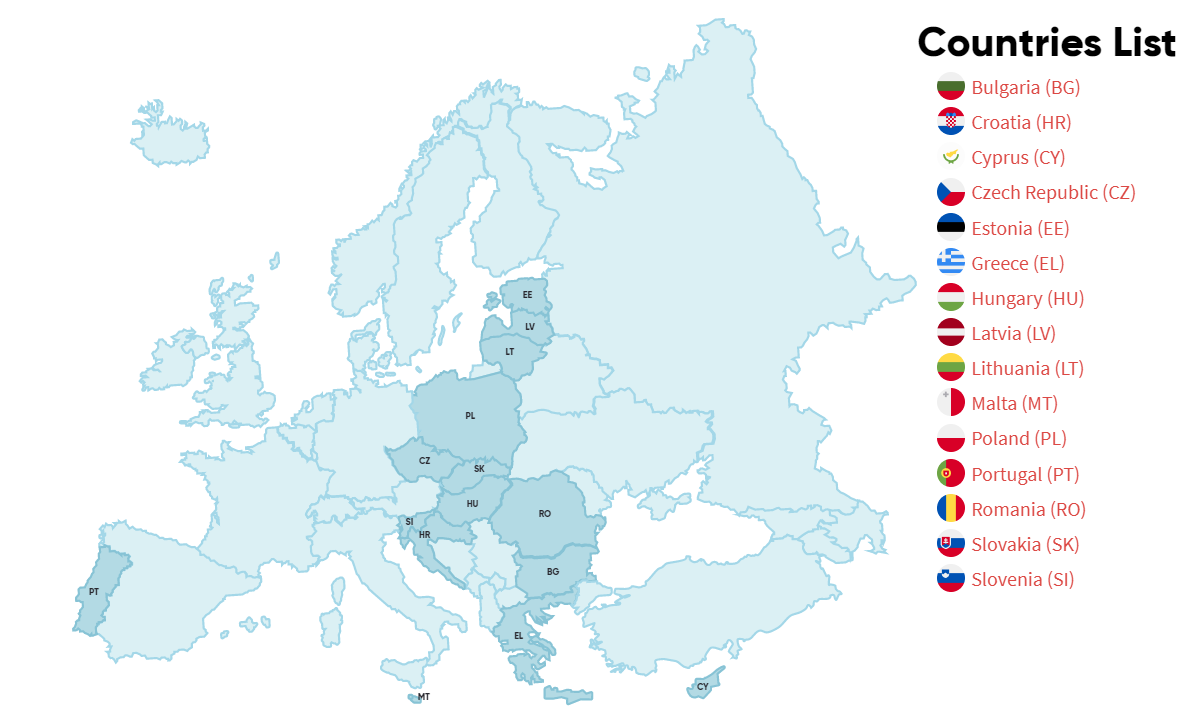 Business programmes - which countries?
Forpliktelse som følge av EØS-avtalen siden 1994
Økonomisk og sosial utjevning i Europa
Styrke de bilaterale forbindelser mellom giverlandene Island, Liechtenstein, Norge og 15 mottakerland




Norges andel utgjør totalt i underkant av 98 prosent
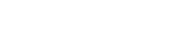 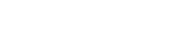 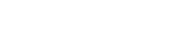 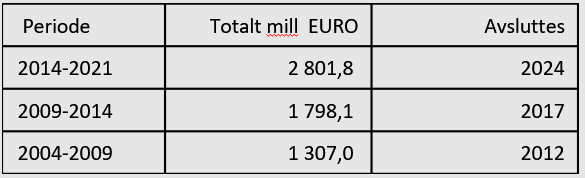 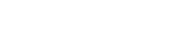 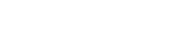 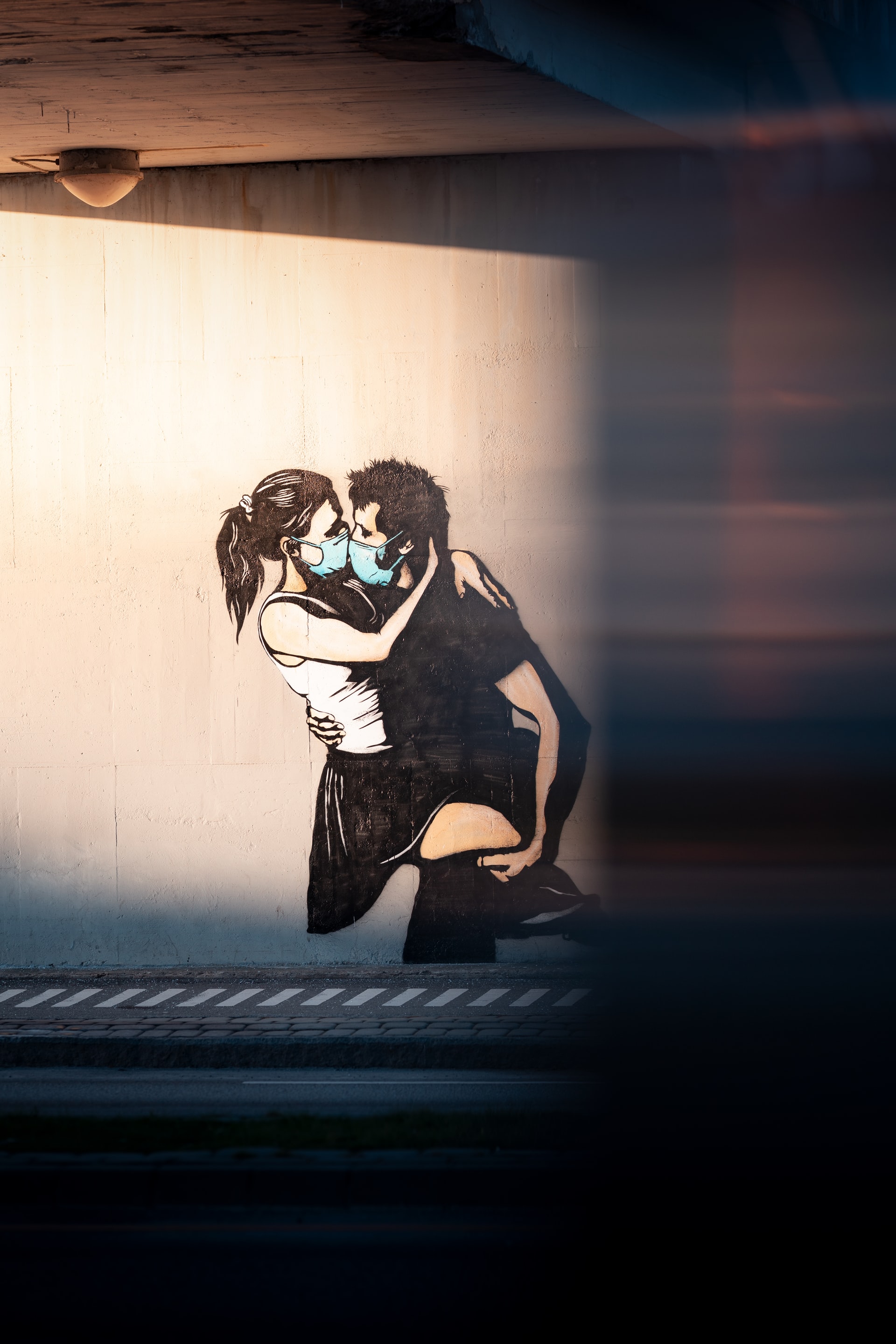 «These times» - status for programmes
The objectives of the programmes remain unchanged: Increased value creation and sustainable growth
Implementation of projects delayed
Finally back to physical events 
Deadlines of some calls have been extended

Digital first: the partner search continues!
Photo by Daniel Tafjord on Unsplash
Currently open and upcoming calls
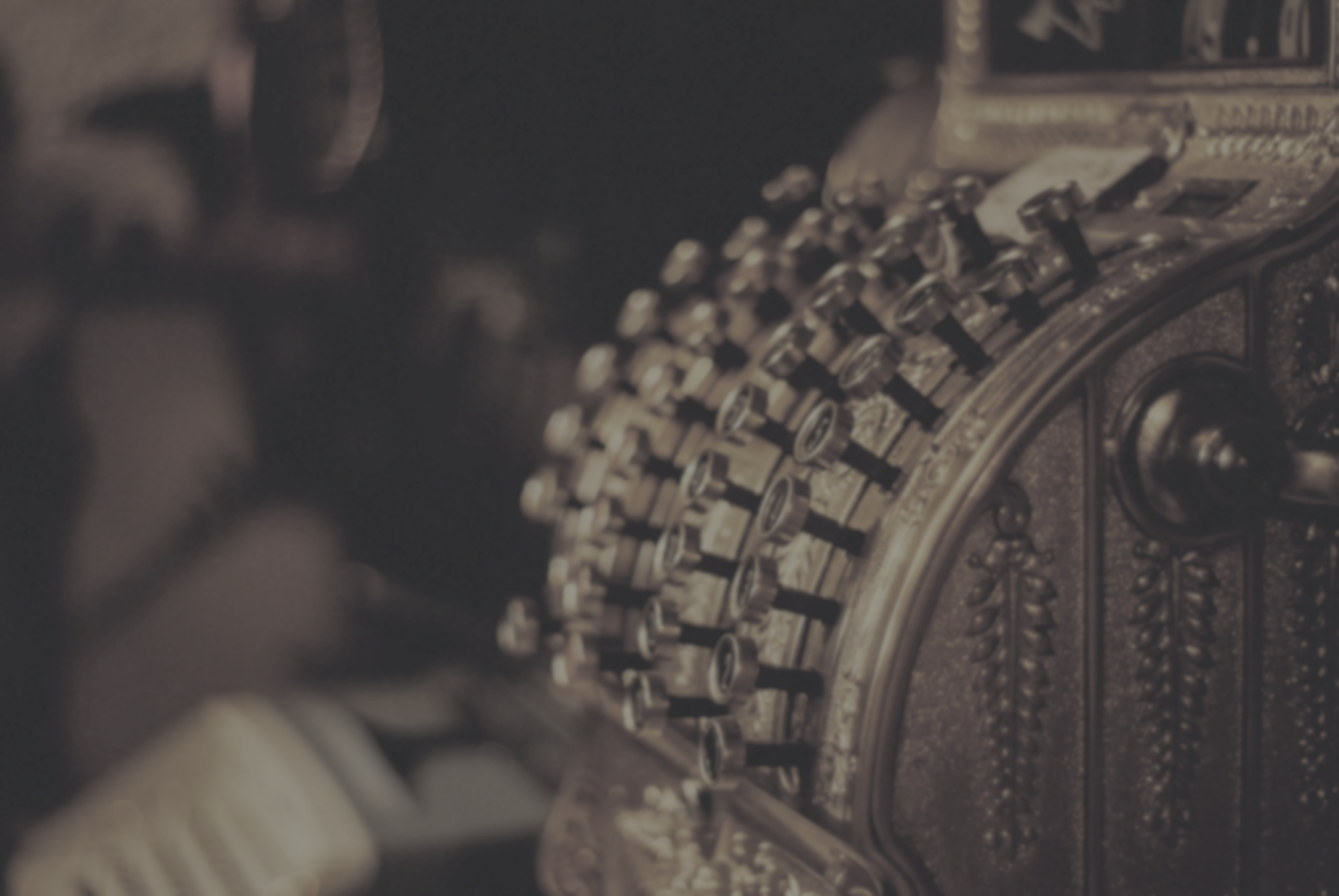 Regular calls



2.    Soft measures/bilateral cooperation



Bilateral funds at national level and
        programme level
Photo by Ramiro Mendes on Unsplash
www.innovasjonnorge.no/en/start-page/eea-norway-grants/calls-for-proposals/
Third call in Croatia – To be published in November
Overall Call Budget: EUR 5 – 6 million Euro
Focus area: Green Industry Innovation
Focus area: Blue Growth

Grant support Thresholds: 
Minimum grant amount: EUR 50 000
Maximum grant amount: EUR 1 500 000

Types of projects:
Innovation – research and development
Investment projects – regional development aid

Applicants and partners:
Companies in Croatia, focus on SMEs
Entities in Croatia and Norway (companies, research institutes etc.)

Partnerships with Norway
Partnership with Norwegian entities encouraged
Travel grants available
Soft measures schemes - Who can apply?
- Companies
Non-profit organisations
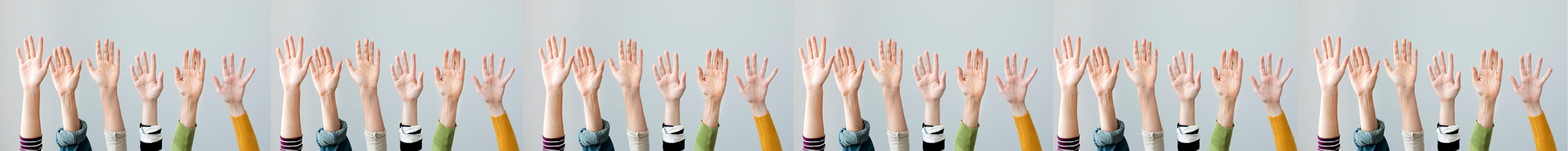 Who can become project partner?
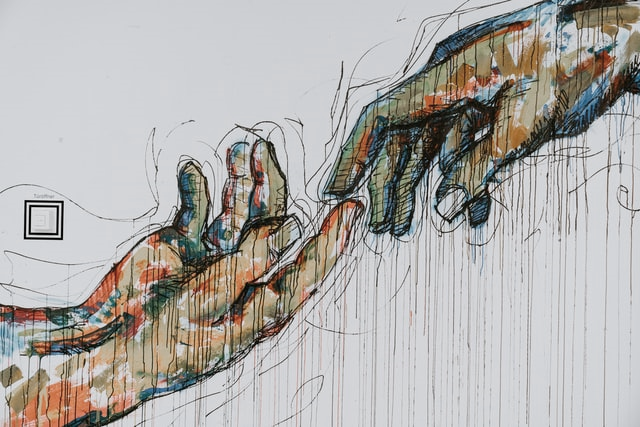 Any public or private entity, commercial or non-commercial and non-governmental organisations, established as a legal person in the Beneficiary States or in one of the donor states (Norway, Iceland, Liechtenstein)
Photo by 🇨🇭 Claudio Schwarz | @purzlbaum on Unsplash
How to find a partner in Norway?
Make use of the matchmaking possibilities – physical events and online platforms

Check for instance theexplorer.no/ for Norwegian companies with business models related to circular economy, blue growth, health / welfare…
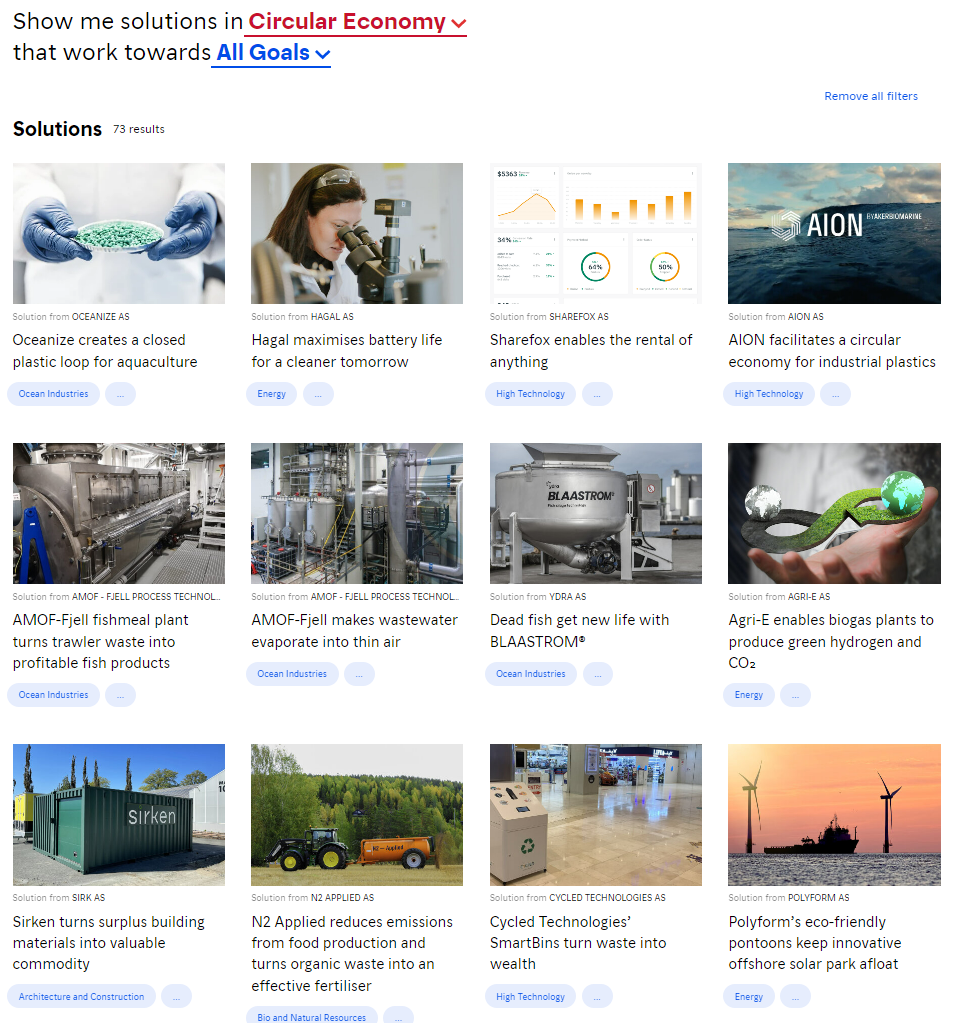 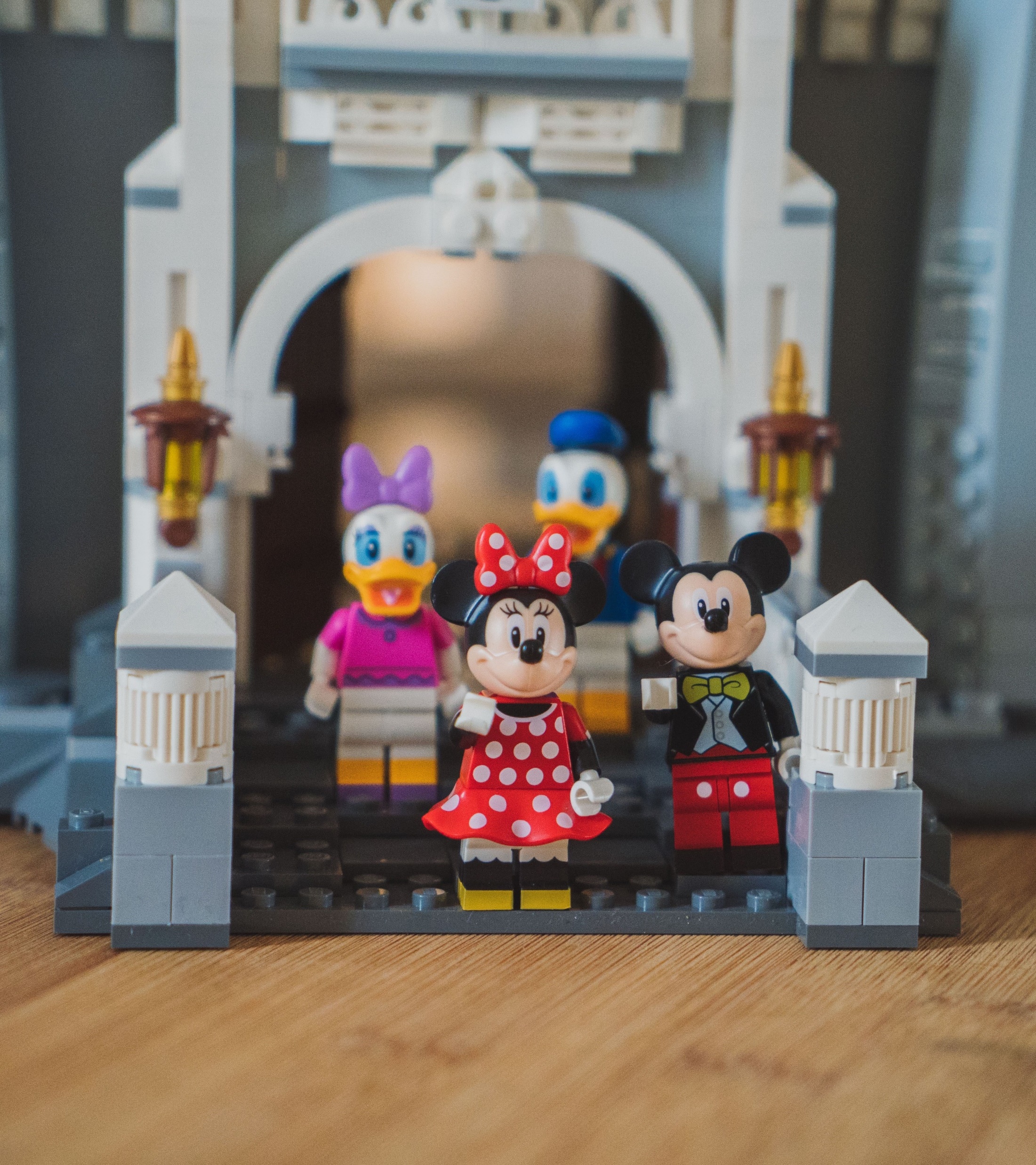 Examples of eligible activities:

business organizations/clusters that support SMEs to increase their knowledge about topics in fields such as business models, eco-innovation, circular economy, internationalization, Corporate Social Responsibility (CSR) 
large enterprises that receive business skills support  (training, coaching, mentoring etc.)
SMEs that receive business skills support (training, coaching, mentoring etc.)
Start-ups that receive business skills support (training, coaching, mentoring etc.)

Grant rate: up to 90 %
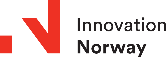 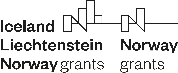 Photo by Rod Long on Unsplash
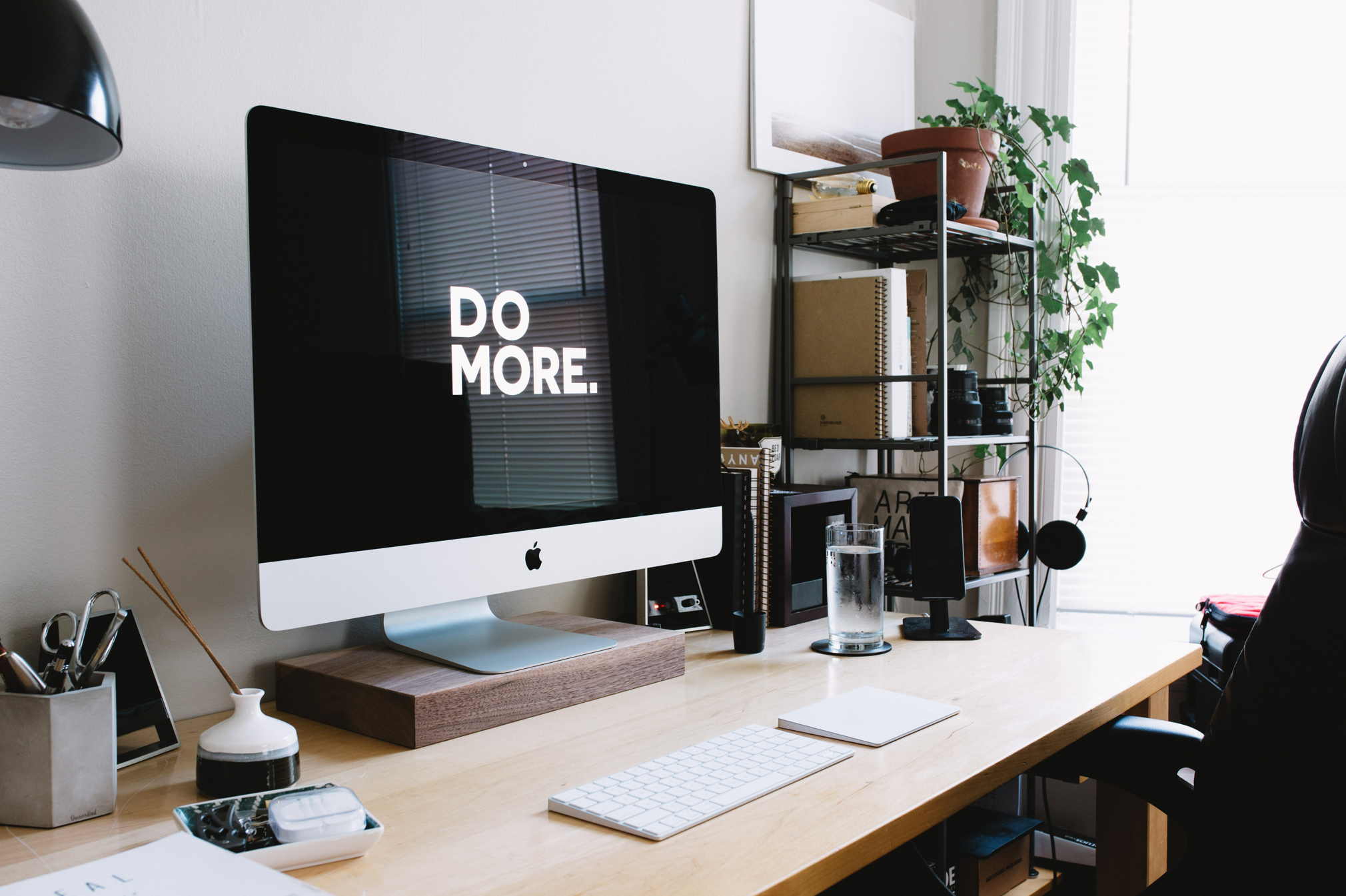 Example activities for donor partners
Contribute as mentors / experts to training modules organized by cluster organisations, with the aim of developing green business models
Participate in physical study trips with the aim of analysing the sustainability of businesses,  and providing good practice advice on an improved model for circular economy 
Inviting businesses to centers / sites in Norway, Iceland, Liechtenstein with the aim of showing sustainable business practice 
…
Photo by Carl Heyerdahl on Unsplash
[Speaker Notes: Eligible partners:]
Bilateral funds – National level and programme level
Poland – bilateral cooperation on Green transition 

	- Available amount: 2,5 mill, EUR
	- Deadline: 15 November
	- size of projects: 50.000 – 250.000
	- Broad scope of applicants and activities

The call particularly aims at the following areas: renewable energy and other forms of clean energy solutions, zero-emission transport including green shipping, smart/sustainable city solutions, carbon capture and storage, circular economy

Possible that other countries will follow, both at national level and the programme level
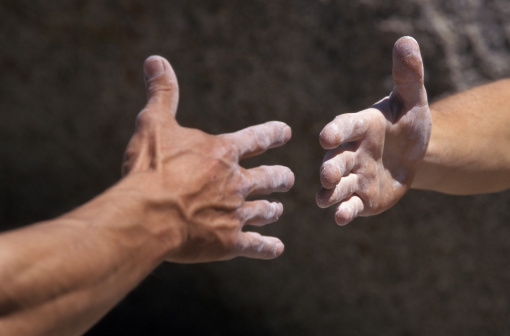